Hand Arm Vibration BriefingTB-RS-SHE-202-001 ver1.04
[Speaker Notes: This Training Brief is applicable to all Line Managers/ Competent Persons employed or working on behalf of SSE.

It should be read in conjunction with RS-SHE-202 and any relevant HAV management procedure in your business.]
What is Hand Arm Vibration (HAV)?
It is caused in industries associated with heavy or vibrating machinery
Examples - road breakers, rock drills, hand held grinders, electric hammer drills etc.
 It is vibration transmitted into the hands
 It can lead to symptoms of Hand Arm Vibration Syndrome (HAVS) – a serious and disabling condition
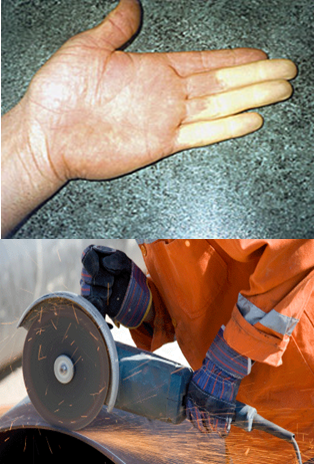 [Speaker Notes: This Training Brief describes the requirements in the Control of Vibration at Work Regulations 2005 to protect the health of our workforce by controlling exposure to the effects of hand arm vibration

Vibration affects the circulation of blood and sensory nerves in the fingers, weakens muscles in the hand and results in painful joints in the hands and arms. The most common health effect is known as Vibration White Finger (VWF), which is caused by blood circulation problems in the hands.  

Occasional exposure if controlled is unlikely to result in adverse health effects. If the daily exposure occurs over several periods of time with breaks in-between the risk to employees health decreases, compared to exposure for one uninterrupted period. 

Other health risks should be monitored and controlled including noise in the working environment/ tools/ equipment.  

In UK about 2,000,000 medical conditions stemmed from exposure to hand arm vibration (2010).]
HAVS – what are the symptoms?
Loss of feeling in fingers
Fingertips going white – often triggered by cold or wet conditions
Loss of body temperature in extremities
Numbness and tingling
Loss of grip or dexterity in your fingertips
Painful wrist (Carpal Tunnel Syndrome)
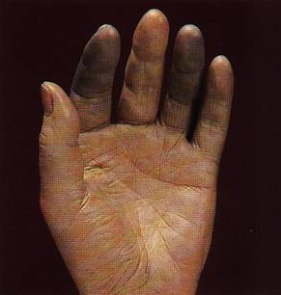 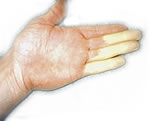 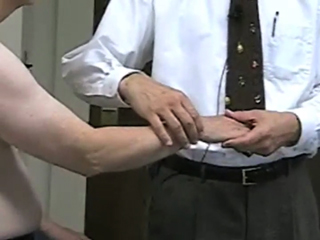 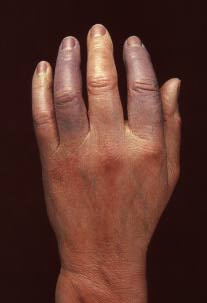 [Speaker Notes: Tingling and numbness in the fingers.
  Loss of sensation in the hands. 
  Loss of strength in the hands.
  The fingers going white (blanching) and become red and painful on recovery - particularly in the cold and wet, and probably only in the tips at first.]
HAVS – when is it a risk?
Regular and Frequent exposure to high levels of vibration can lead to permanent injury
Damage can include the inability to do fine work
Persons using power tools on a daily basis are most at risk
Users with a family history of vascular disease are particularly at risk from HAVS
[Speaker Notes: Anyone using hand-held power tools, hand-guided machinery or holding materials being processed by machines is at risk of developing HAVS.  This includes industries traditionally associated with vibration injury such as mining, stone-masonry, engineering and forestry, but also other occupations such as construction workers. 
There is great variation in the vulnerability of individuals to vibration.  This makes it difficult to predict the amount of vibration that will harm an individual.
The types of tools which are more hazardous than others include rock drills, chain saws, concrete breakers, strimmers, chipping hammers, needle guns and hand held grinders.  
Tasks which require a stronger grip when using vibrating tools may increase the risk of HAVS. 
Occasional exposure is unlikely to cause ill health.]
Control of Vibration at Work
Must reduce vibration to as low as is reasonably practicable
If exposure regularly exceeds Exposure Action Value (EAV) then specific action is required to keep it as low as possible
Vibration must not exceed Exposure Limit Value (ELV) – immediate remedial action required

Regulations set the legal vibration exposure limits:
the EAV is 100 points
the ELV is 400 points
Note:  ‘points’ refers to HSE’s HAV Exposure points system
[Speaker Notes: The risk from vibration is present during ‘trigger’ time which is defined as the actual time the employee’s hands are exposed to the magnitude of vibration from workplace tools and equipment while it is operating.  
If the daily exposure occurs over several periods of time with breaks in-between the risk to employees health decreases, compared to exposure for one uninterrupted period.

Measurements of vibration magnitude and estimates of exposure times are normally referred to as “trigger time”. 

Where measurements are undertaken, e.g. by accelerometer attached to the equipment (to determine vibration magnitude), this should be done by a competent person.  Equipment supplied will have the vibration magnitude specified, although lack of or poor maintenance, worn or damaged discs, or even poor technique can increase the vibration magnitude.]
HAVS – How to Comply with the Law
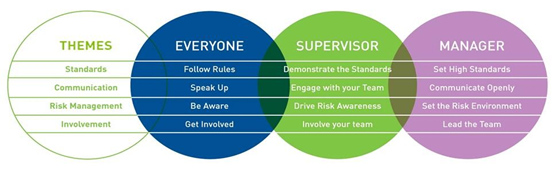 4 key areas of focus:

Assess the Risk

Manage the Risk - Eliminate, Reduce, Control

Provide Information & Training

Carry out health surveillance
[Speaker Notes: Ideally always best to eliminate vibration exposure wherever possible or deal with the source of vibration

The risk from vibration is present during ‘trigger’ time which is defined as the actual time the employee’s hands are exposed to the magnitude of vibration from workplace tools and equipment while it is operating.  

If the daily exposure occurs over several periods of time with breaks in-between the risk to employees health decreases, compared to exposure for one uninterrupted period.

Consider other methods of work/ equipment/ tools 
  Review equipment/ tools maintenance programmes – blunt/worn out tools create more vibration
  Replace older tools with modern lower vibration equivalents
  Re-design and revise layout of workplace
  Rotate users between tasks where practical
  Ensure employees are trained and aware of vibration risks 
  Limit duration and intensity of exposure
  Re-design work schedules with rest periods
  Clothing and PPE to protect against cold and damp]
HAVS Risk Assessment
Assess who is at risk
Assess the work carried out:
Machinery/Equipment used
Vibration magnitude of machinery/equipment used
Time spent using the equipment – ‘trigger time’ (e.g. by observation)
 Assess the exposure
Guidance is detailed in business procedures for managing HAV risk – further support is available from Group SHE Team
[Speaker Notes: Conducting or Reviewing a Risk Assessment
Step 1:  Is there a vibration hazard?
Step 2:  Identify the operatives likely to be exposed.
Step 3:  Evaluate the risks by observing the working practice
  Determine the daily exposure/ trigger time employees likely to be exposed
  Using HSE vibration calculator determine the likely daily exposure level
  Relate this value to the exposure action and limit values
  Consider the effects of exposure on employees with circulatory problems, smokers, diabetics
  Consider the working conditions such as wet/ low temperature
  Use information from health surveillance.

Where EAV is exceeded the following control measures should be considered for implementation to reduce it to as low as reasonably practicable:
  Other methods of work that eliminate or reduce vibration exposure
  Choice of work equipment tools and bits etc to minimise vibration
  Provision of equipment that reduces the risk of injuries
  Appropriate maintenance programmes
  Re-design and revise layout of workplace
  Information, instruction and training
  Limitation of duration and intensity of exposure
  Re-design work schedules with rest periods (e.g. build in job/task rotation)
  Provision of clothing and PPE to protect against cold and damp.
Step 4:  Record the findings
Step 5:  Review the assessment and revise if necessary when:
  It is suspected that the assessment is no longer valid, or
  There has been a significant change to the work to which the assessment relates, for example:
New machinery, changed process or change in machinery specification
Changes in working patterns or hours worked with vibrating equipment
New information from health surveillance
Introduction of new control measures.]
Health Surveillance
Is mandatory for employees:
Who are likely to be exposed to vibration above the  exposure action value (EAV)
Who are likely to be occasionally exposed above the EAV
where risk assessment identifies frequency and severity of exposure may pose a risk to health 
Who have a diagnosis of HAVS – even when exposed below the EAV
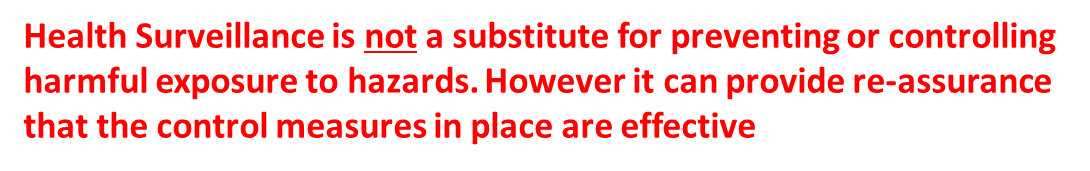 [Speaker Notes: The purpose of health surveillance is to:
  Identify anyone exposed or about to be exposed to hand-arm vibration who may be at particular risk, for example people with blood circulatory disease such as Raynaud's Disease.  
  Identify any vibration-related disease at an early stage in employees regularly exposed to hand-arm vibration.
  Help to prevent disease progression and eventual disability.
  Help people stay in work.
  Check the effectiveness of the vibration control measures 

Surveillance is routinely carried out on all staff exposed to occupational health risks every year. This is consists of seeking information about early symptoms of ill health using a questionnaire.

Further clinics or individual assessment may be subsequently required depending on the information provided in the questionnaire.  Diagnosis for HAVS will only be carried out by a fully qualified Occupational Health (OH) Practitioner. 

We do not screen employees with exposure below the EAV; if the job content changes or equipment type change, then the employee may need to be re-screened.  In these cases contact SHE Occupational Health Team.

Confidentiality will be maintained at all times – SSE will only be informed of the results of Health Surveillance and of any individual restriction. All records form part of the Employee’s confidential Health Record, which is retained for at least 40 years after leaving SSE employment.]
Health Surveillance - Reporting & Action Levels
As soon as HAVS is diagnosed (levels 1 to 3), it may become RIDDOR reportable to HSE, contact Group SHE without delay
[Speaker Notes: Occupational health surveillance includes pre-employment baseline assessment and then a Surveillance questionnaire annually.  After 3 years with no symptoms a further review will be carried out with an Occupational Health Nurse (by telephone).
Stockholm scale refers to the relative severity of HAVS symptoms. Employees diagnosed with hand arm vibration syndrome (HAVS) or HAVS symptoms are reviewed annually or as recommended by the OH Practitioner. 
Where an employee is diagnosed with a specific medical condition e.g. HAVS or carpal tunnel syndrome (CTS) related to vibration exposure, SSE have to:
  Report the occurrence under the RIDDOR Regulations – for confirmed work-place exposure
  Ensure a medically qualified person informs the employee
  Ensure the line manager is informed of any actions required to be taken to protect the employee, including any recommended restriction
  Review existing risk assessment and control measures, including work restrictions recommended by the OH practitioner to ensure effectiveness
  Consider alternative work, where appropriate
  Continue to provide health surveillance for the individual and review colleagues who are similarly exposed

Outcome reports stating the individual’s fitness to work and any restrictions are sent to the Line Manager.  The outcome reports do not contain personal medical information e.g. results of any medical tests. 

Group SHE Team reports all RIDDOR incidents to HSE, following an ill-health investigation.]
HAVS Diagnosis – Preventative Measures
Keep warm at work – wear gloves/ thermal glove liners
No smoking - (blood circulation)
If cold take regular breaks to restore body heat
Physical activity and healthy diet
Be alcohol aware
Hand exercises
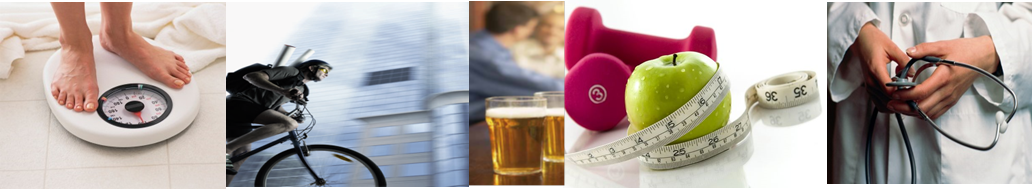 [Speaker Notes: If HAVS is diagnosed, there are steps the individual can take to mitigate symptoms.

These steps are equally useful in preventing HAVS symptoms in the first place.]
Safety Family: ‘Manager’ & ‘Supervisor’ duties
Provide information, instruction & training where vibration risk to employees is present
Health Surveillance programme – include new starts, or if job changes/vibrating tool-use changes
Explain symptoms of vibration exposure & ask employees to report if any symptoms exist
Report any known symptoms to OH/HR/SHE team Immediately
Undertake vibration risk assessments (generic & tailored where required) – regularly review
Implement required control measures
Procure tools with vibration levels as low as reasonably practicable  
Provide and ensure maintenance of appropriate tools, equipment & PPE
[Speaker Notes: Remember ‘as low as reasonably practicable’ means assessing the time, trouble and cost of a measure against the risk being mitigated. In other words, is using the lowest vibrating tool worth the extra time retraining people how to use it, the trouble in procuring it and the cost of this when compared with the current tool already in use.]
Safety Family: ‘Everyone’ duties
Tell your supervisor immediately if you have any symptoms
Complete Health Surveillance Questionnaire and attend screening or medical appointment if required
Fully comply with any measures to control vibration (e.g. correctly use PPE provided)
Report defects and maintenance issues in tools that can give rise to vibration
Follow any information, instruction and training on exposure to vibration at work
[Speaker Notes: Slide:  Self-explanatory.]
Additional Sources of Support and Information
Employee Assistance Programme (EAP) – Care First (provided by Aviva)
Counselling Service
Health and Wellbeing Advisory Service
Online interactive – see ssenet
 0800 015 5630 - available 24/7 & 365 days

SSE – don’t forget your SHE Team, HR, Business Competent Persons & Occupational Health Provider!

HSE - INDG 175 – Control the Risks from HAVS
[Speaker Notes: Slide:  Self-explanatory.]
Any Questions?